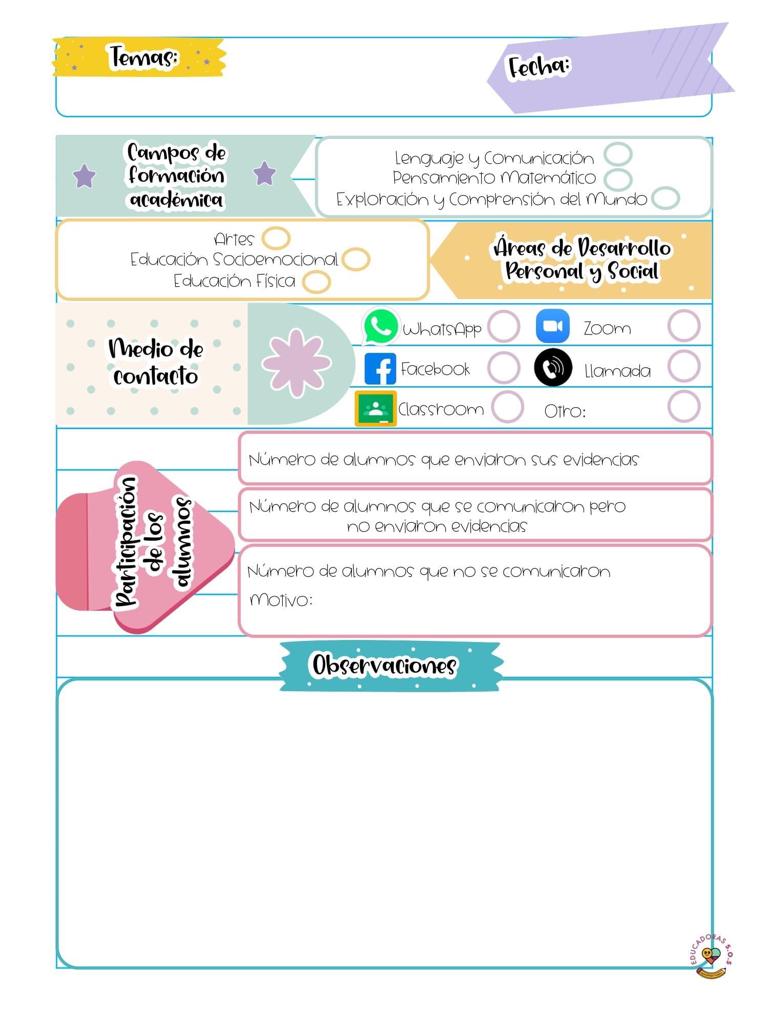 Datos
Datos
Martes 27 de abril de 2021
J. N. “María L. Pérez de Arreola”
Gabriela Guadalupe Rodríguez Díaz
2° A
10
El día de hoy la asistencia fue de 23 alumnos. 
En el segundo día de la semana dedicada al día del niño, los alumnos asistieron con peinados locos, inicialmente describieron su peinado, después llevamos a cabo distintos juegos en equipo que empicaron contar y poner a prueba sus habilidades motrices. 
Esta semana no se está evaluando un aprendizaje en específico, pero sí se pretende favorecer el desarrollar de ellos y de habilidades.
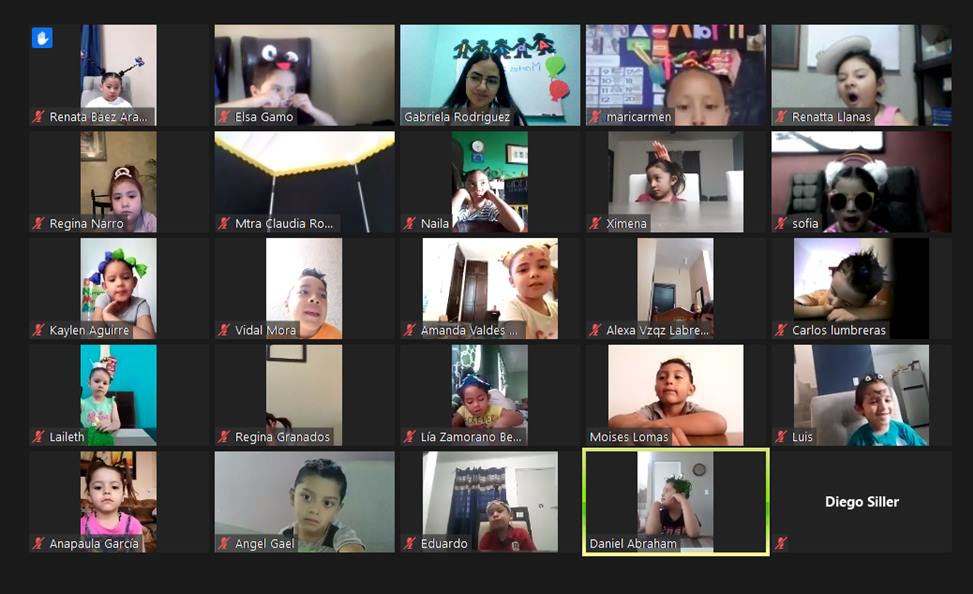 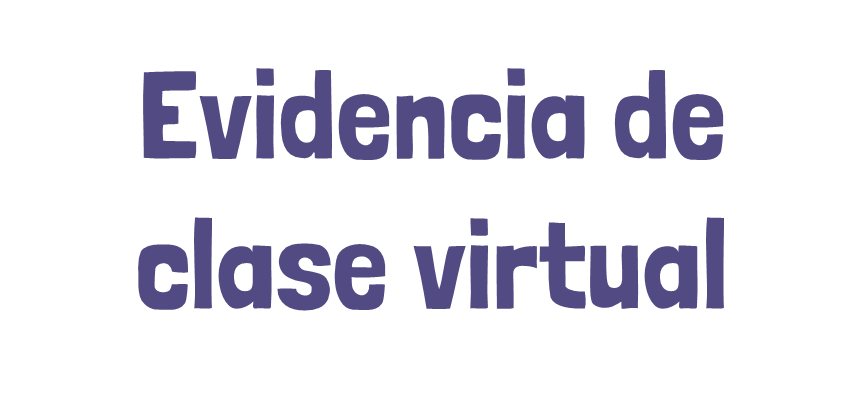